Adv. Biopharmaceutics
Dr. Mohammed Sabbar
College Of Pharmacy - Basrah 
3rd  Oct. 2018
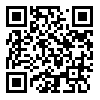 http://bit.do/ex2aD
PHARMACOKINETICS OF DRUG ABSORPTION
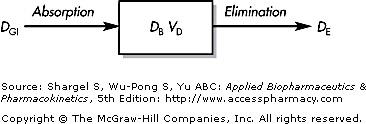 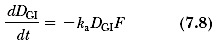 The rate of disappearance of drug from the gastrointestinal tract
=
where k a is the first-order absorption rate constant from the GI tract, F is the fraction absorbed, and D GI is the amount of drug in solution in the GI tract at any time t
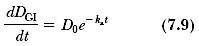 PHARMACOKINETICS OF DRUG ABSORPTION
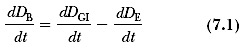 The rate of drug change in the body
=
where k a is the first-order absorption rate constant from the GI tract, F is the fraction absorbed, and D GI is the amount of drug in solution in the GI tract at any time t
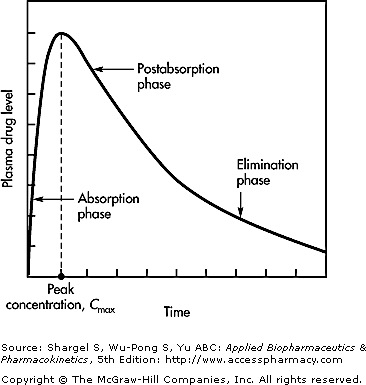 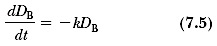 ZERO-ORDER ABSORPTION MODEL
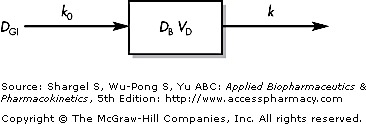 One-compartment pharmacokinetic model for 
Zero-order drug absorption and first-order elimination.
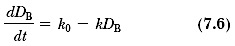 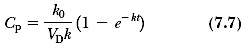 FIRST-ORDER ABSORPTION MODEL
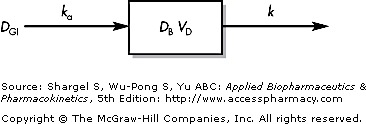 One-compartment pharmacokinetic model for 
first-order drug absorption and first-order elimination.
The rate of disappearance of drug from the gastrointestinal tract
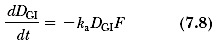 =
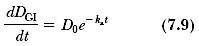 On Integration
where D 0 is the dose of the drug.
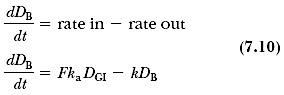 The rate of drug change in the body
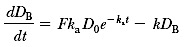 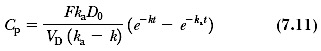 Cmax and tmax
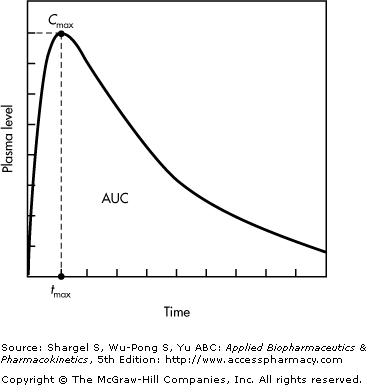 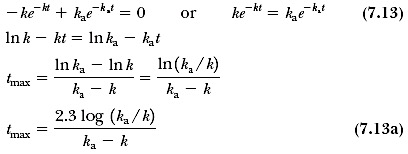 Cmax=?????
Determination of Absorption Rate Constants from Oral Absorption Data
METHOD OF RESIDUALS
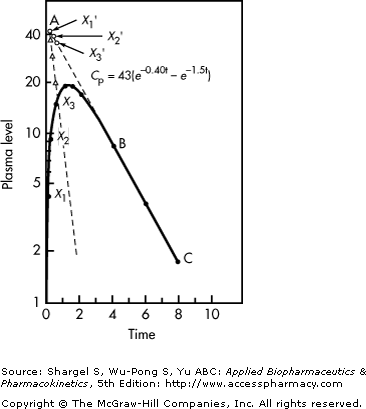 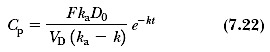 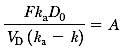 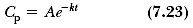 Thank you